Detector Parameters
Marco Sirianni - ESA
JWST Detector Technologies
MID IR Detectors
Near IR Detectors
Technology: Si:As
Manufacturer: Raytheon
Size: 1024x1024 pixels
Operating Temp: ~7 K
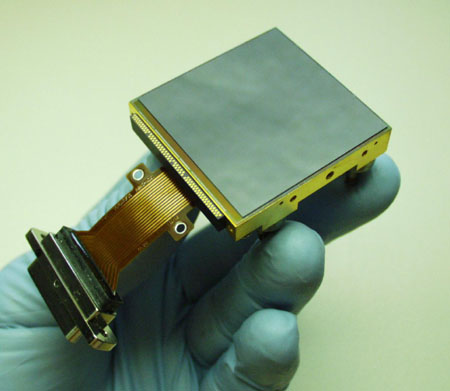 Technology: HgCdTe  
Manufacturer: Teledyne
Size: 2048x2048 pixels
Operating Temp: ~40 K
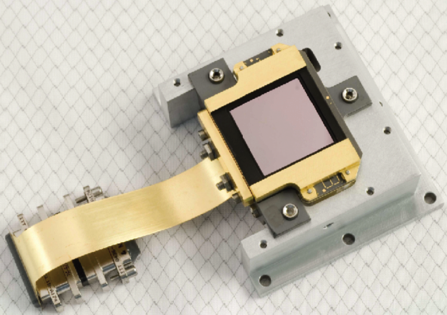 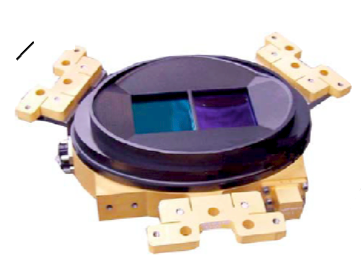 Each detector is called Sensor Chip Assembly (SCA)

The Focal Plane Array (FPA) of a given instrument can have one or 
more SCAs
NIRCAM 2 FPAs (1 SCAs) 0.6-2.3 mm
NIRCAM 2 FPAs (4 SCAs) 2.4-5.3 mm
NIRSpec 1 FPA (2 SCAs) 0.6-5.3 mm
NIRISS    1 FPA (1 SCA)   0.6-5.3 mm
MIRI   3  (1 SCA) 5-28  mm
MULTIACCUM - Non Destructive Readout
Hybrid technology allows to monitor
charges as they accumulate in each pixel
without erasing them
Signal
12
Non destructive 
reads during
integration
Fit to the slope provide the count rate
Several benefits of MULTIACCUM readout:
Multiple reads  average down the read noise
History of the integration is maintained
Increase dynamic range
reset
3
2
1
idle
Signal
Signal
Cosmic 
ray hit
Time
Saturation
12
3
2
1
Time
Time
Detector Concepts  - Frame
The charge in each pixel is sampled with a regular cadence
All JWST detectors generally use 4 different outputs to simultaneously read four different areas of the detector.
SUBARRAY
FULL  Frame
only a selected portion
of the detector is read out
The entire array is 
read out pixel by pixel
NOTE:  In  APT AND ETC  Full Frame is selected as  SUBARRAY=FULL
The time needed to scan all the pixels in the selected array  is the Frame Time
Full Frame Times: 
     NIRCAM & NIRISS 10.7 sec
     NIRSpec 10.7 – 14.4 sec
     MIRI 2.7 -  23.9 sec
Subarrays are used to reduce the Frame Time
to observe brighter objects.
Different instruments offer different subarrays (size, positions, use).
APT and ETC show only the subarrays offered in each observing mode (template).
Detector Concepts  - 3D CUBE
Each  Read (Frame) can be save as a slice of a 3D data Cube
12
Signal
12
Non destructive 
reads during
integration
2
1
Time
reset
3
2
1
idle
Time
When all reads are saved  the readout pattern is called  -RAPID
e.g.   NRS-RAPID, NIS-RAPID etc

For MIRI all reads are always saved
Detector Concepts  - GROUPS
Getting all the reads in the ramp is the optimal situation, but  it is not always feasible due to data volume limitations
Solution #1  - Average reads on board
11
10
Signal
12
9
4
Only the averaged
groups are sent to ground
1
Time
3
2
reset
1
idle
3
Time
Groups of reads
can be averaged
on board
3
2
2
N_FRAMES = Number of frames averaged in each  group
1
Detector Concepts  - NSKIP (NIRCAM ONLY)
Solution #2  - Discarding some reads
12
12
11
11
Signal
Signal
11
11
10
10
12
12
Non destructive 
reads during
integration
10
10
3
3
Only a reduced number
ff groups are sent to 
the ground
2
2
1
1
Time
Time
reset
reset
3
3
2
2
1
1
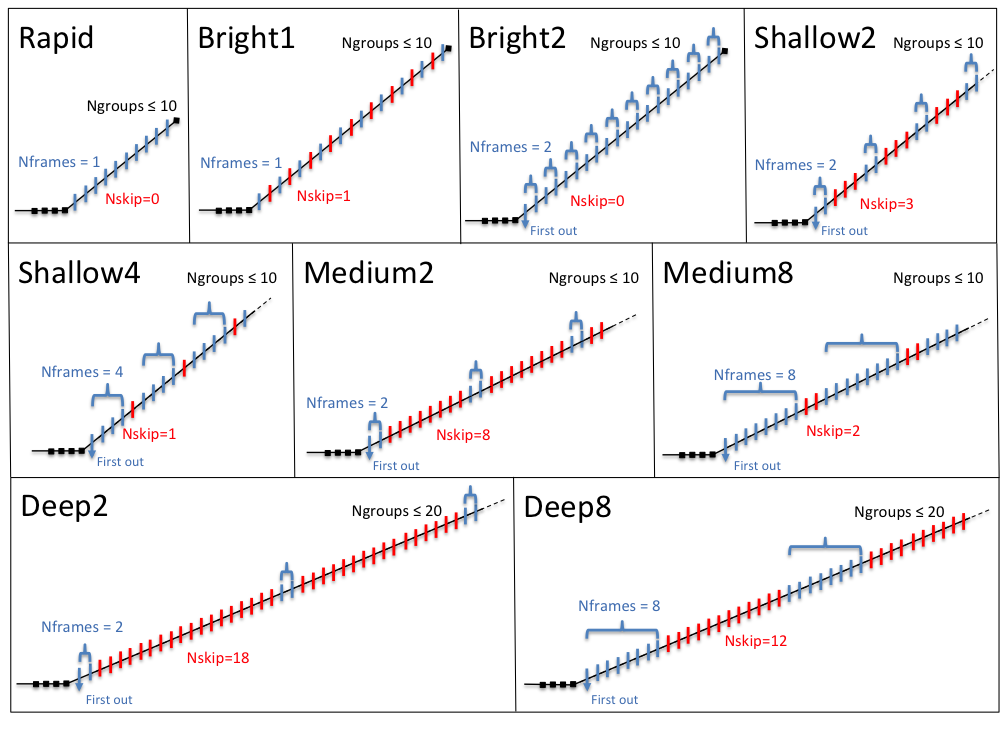 idle
idle
Time
Time
Reads not 
saved- “Skipped”
Readout Patterns
are a combination
of averaged frames
NFRAMES
and skipped frames
NSKIP
Detector Concept -  NSAMPLE - MIRI ONLY
MIRI always uses    NFRAME=1 and NSKIP=0
But it offers two readout patterns:

FAST  MODE: each pixel is sampled once before moving to the next one
		NSAMPLE=1
		Frame Time = 2.7 sec 
		Default mode for Imaging

SLOW MODE: each pixels is sampled multiple  times to reduce read noise
		NSAMPLE = 9
		Frame time =  23.9 sec
		Default mode  for MRS
Detector Concept -  IRS2 - NIRSpec ONLY
Most NIRSpec observations are detector limited -> most stringent noise requirement
NASA/GSFC group analyzed noise properties of NIRSpec detector system and developed a new low noise readout scheme for NIRSpec Full Frame exposures.
“High level” recipe to reduce noise and noise correlation:
Send more reference pixels “to the ground” for post processing
Read reference pixels more frequently
 
Improved  Reference 
Sampling and Subtraction
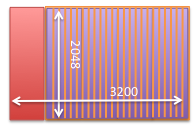 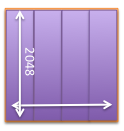 IRS2
Raw data
format
Traditional
Frame Time 14.6s
Frame Time 10.7s
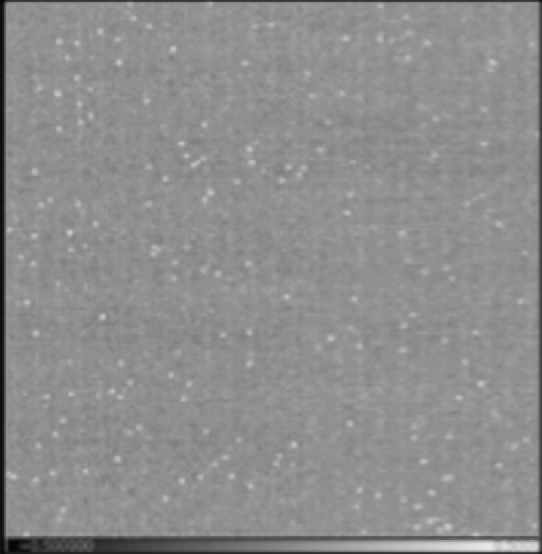 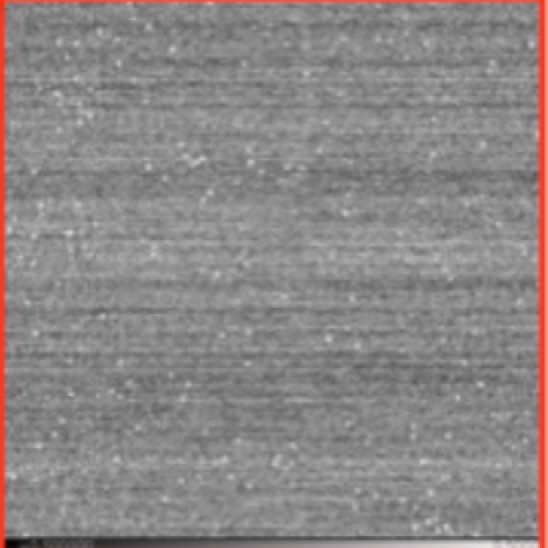 Processed dark
exposure
IRS2
Traditional
READOUT PATTERN
The combination of NSAMPLE, NFRAMES, and NSKIP
defines the READOUT PATTERN used in one INTEGRATION
Integrations and Exposure
One exposure can have multiple identical integrations
READOUT PATTERN
-RAPID
Exposure
Integration #1
Integration #2
Integration #3
Signal
reset
idle
reset
idle
reset
Time
Multiple integrations reduce overheads
NESTED Concept
FRAME #1 [ FRAME #2, FRAME #3, FRAME #4 …]
GROUP #1 [GROUP #2, GROUP #3, GROUP #4 …]
INTEGRATION #1 [INTEGRATION#2, INTEGRATION  #3 …]
EXPOSURE #1 [EXPOSURE #2, EXPOSURE  #3 …]
THE USER CAN SELECT :

	FRAME TYPE (FULL OR SUBARRAY) - > SETS THE MINUM INTEGRATION TIME
	READOUT TYPE -> SETS THE NUMBER OF FRAMES PER GROUP
	NUBMER OF GROUPS  - > SETS HOW LONG THE INTEGRATION WILL BE
	NUMBER OF INTEGRATIONS  
	NUMBER OF EXPOSURES (e.g. NUMBER OF DITHERS)
ASTRONOMER PROPOSAL TOOL (APT)
Once the instrument and the observing mode (TEMPLATE) are selected
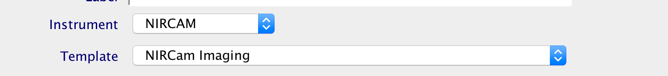 only he available SUBARRAYS and READOUT PATTERNS can be selected in pull down menus
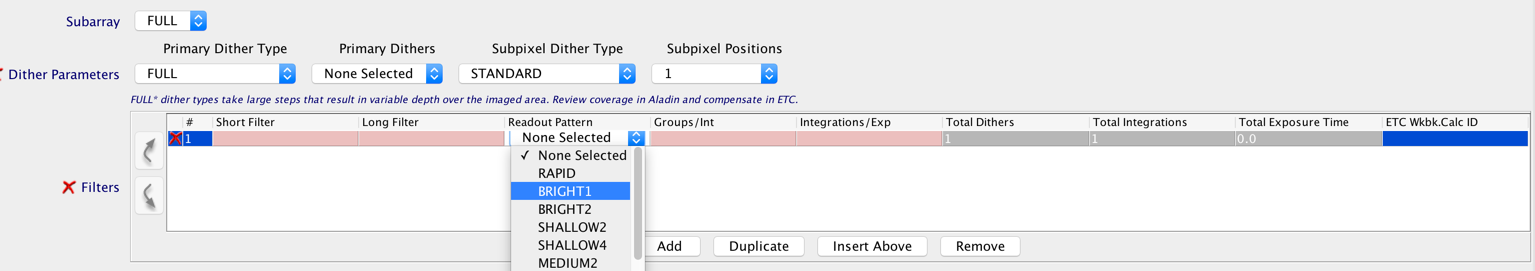 The user can adjust the NUMBER of GROUPS per integration
And the number of INTEGRATIONS per exposure
The selected combination will be repeated at each dither position
to produce the total number of integrations and total exposure time
Exposure Time Calculator (ETC)
Once the instrument and the observing mode (TEMPLATE) are selected,
under the DETECTOR SETUP  tab,  user can select the available 
READOUT PATTERN and SUBARRAY
Example : NIRCAM Imaging
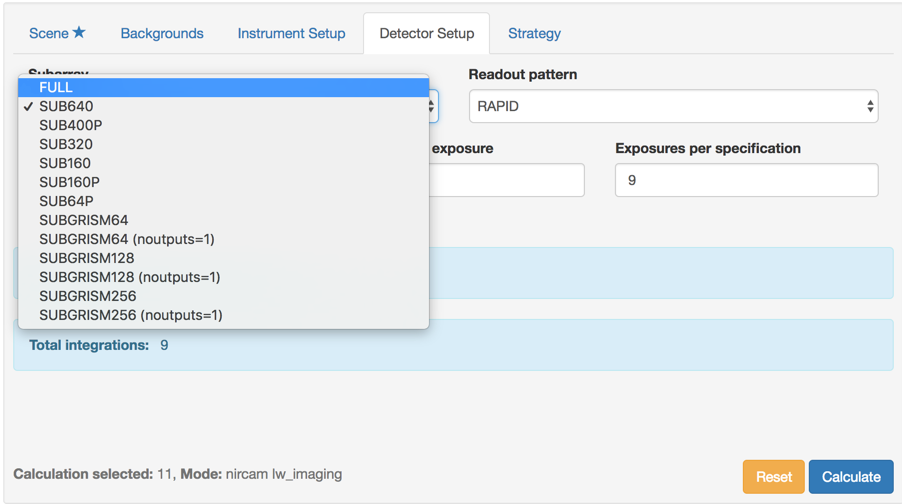 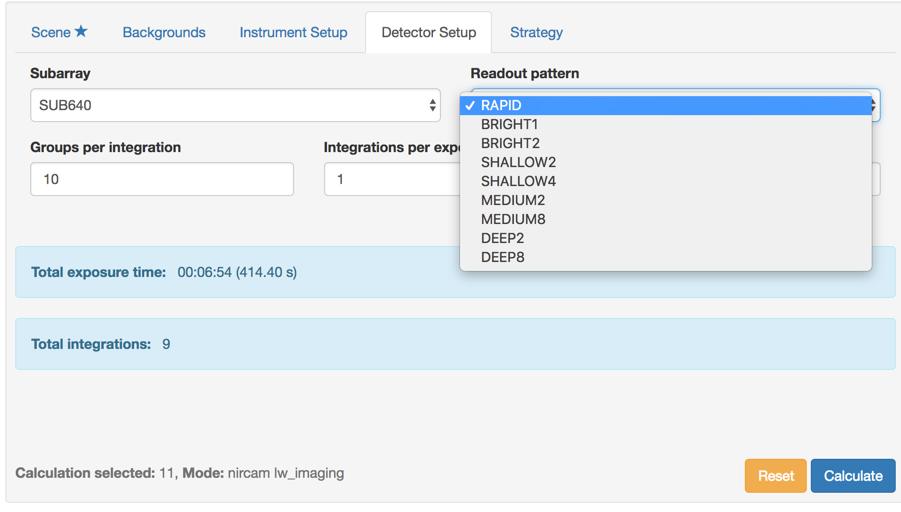 The configuration for the ETC calculation  is then completed with:  
Number of GROUPS PER INTEGRATION 
Number of INTEGRATIONS PER EXPOSURE
Number of EXPOSURES
Detector Readout modes and patterns- JDOX Links
NIRCam  -  https://jwst-docs.stsci.edu/display/JTI/NIRCam+Detector+Readout+Patterns
NIRISS  -  https://jwst-docs.stsci.edu/display/JTI/NIRISS+Detector+Readout+Patterns
NIRSpec  - https://jwst-docs.stsci.edu/display/JTI/NIRSpec+Detector+Readout+Modes+and+Patterns
MIRI  - https://jwst-docs.stsci.edu/display/JTI/MIRI+Detector+Readout+Overview
Best practice JDOX pages provide useful hints and tradeoff discussion